Chairman Unit
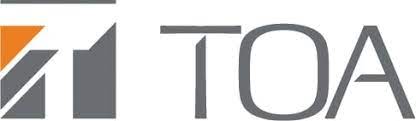 TS-D1000-CU
Conference Equipment System
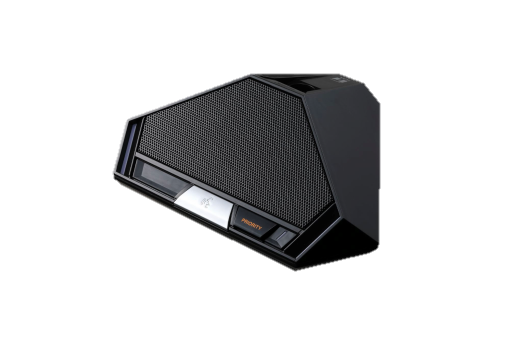 FEATURE
연설 시 대의원 유닛보다 우선순위를 가질 수 있는 우선 연설 키 보유
유선 디지털 회의 시스템용 의장용 장치
LAN 케이블을 이용하여 간단히 마스터 제어장치와 연결 가능
SPECIFICATION
서울시 동작구 상도로 17 동화빌딩
TEL : 02-825-0300 FAX: 02-825-1141
www.dhe-av.co.kr
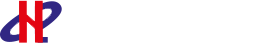